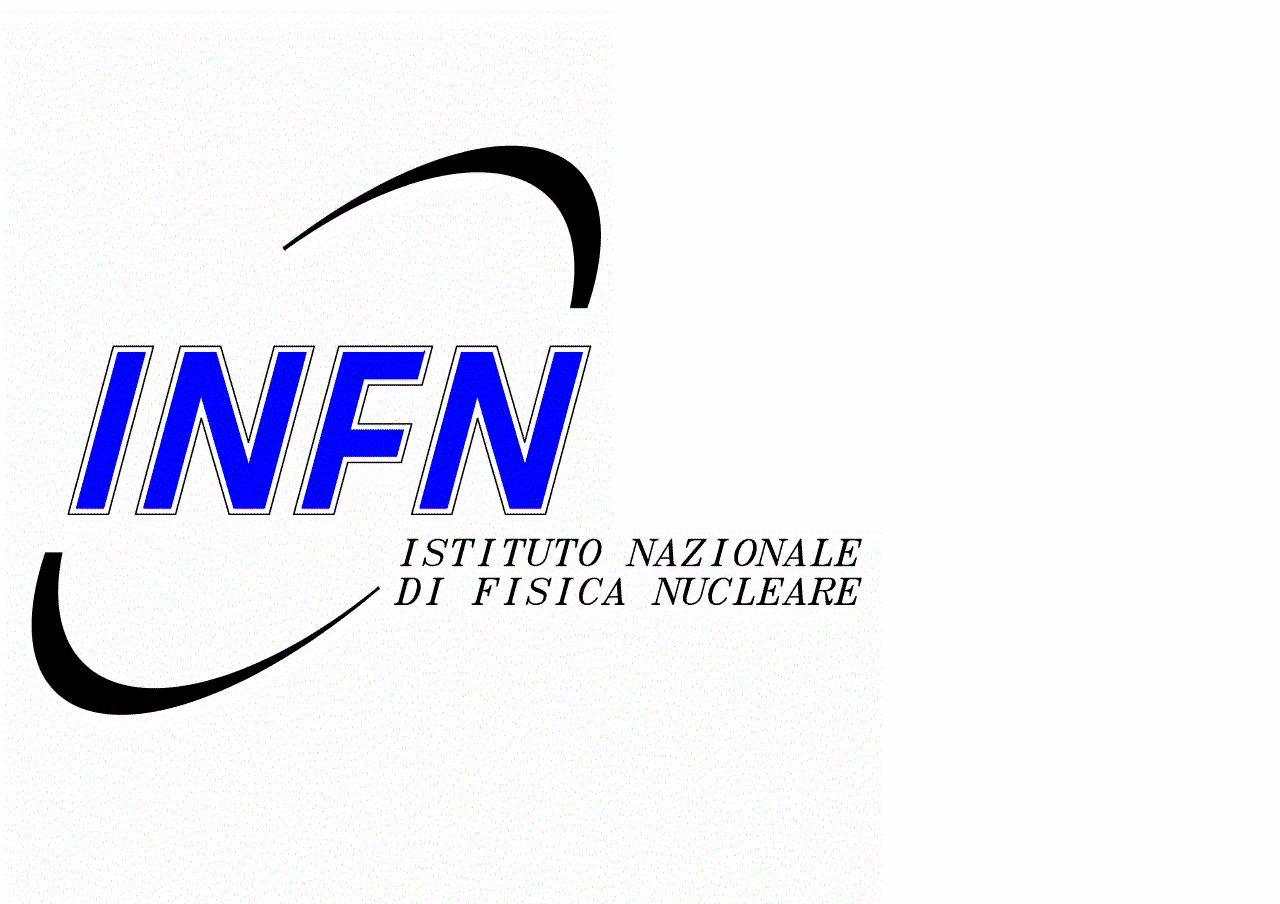 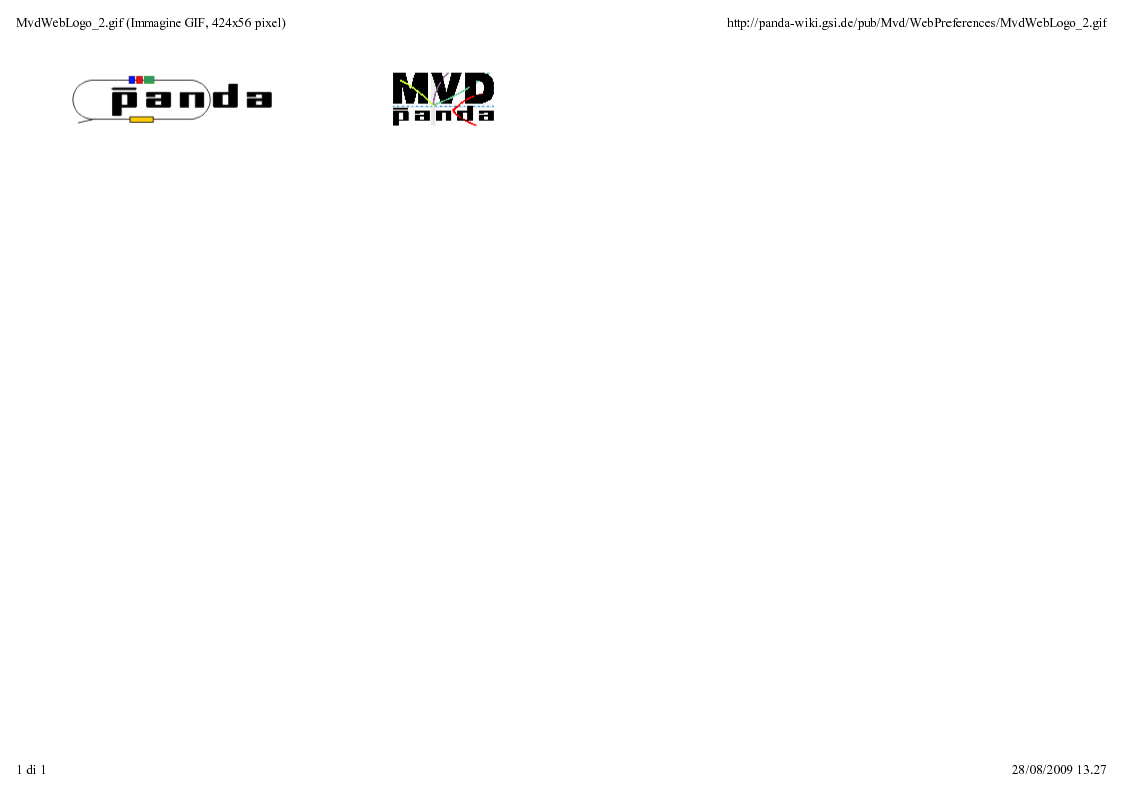 MVD Assembly
Two half frame done – Dimension Tested
Ancillaries for Frames done – Dimension Tested
		Frame Assembly & Final Machining – must be done 
		Special & Precision Screws - must be done
Fixing Point of the Sub-Structures – Defined
		Fixing Point for Strip Disk must be defined
MVD Assembly Sequence – Defined 
		Open Items: Services Routing, Patch Panels
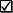 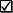 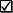 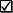 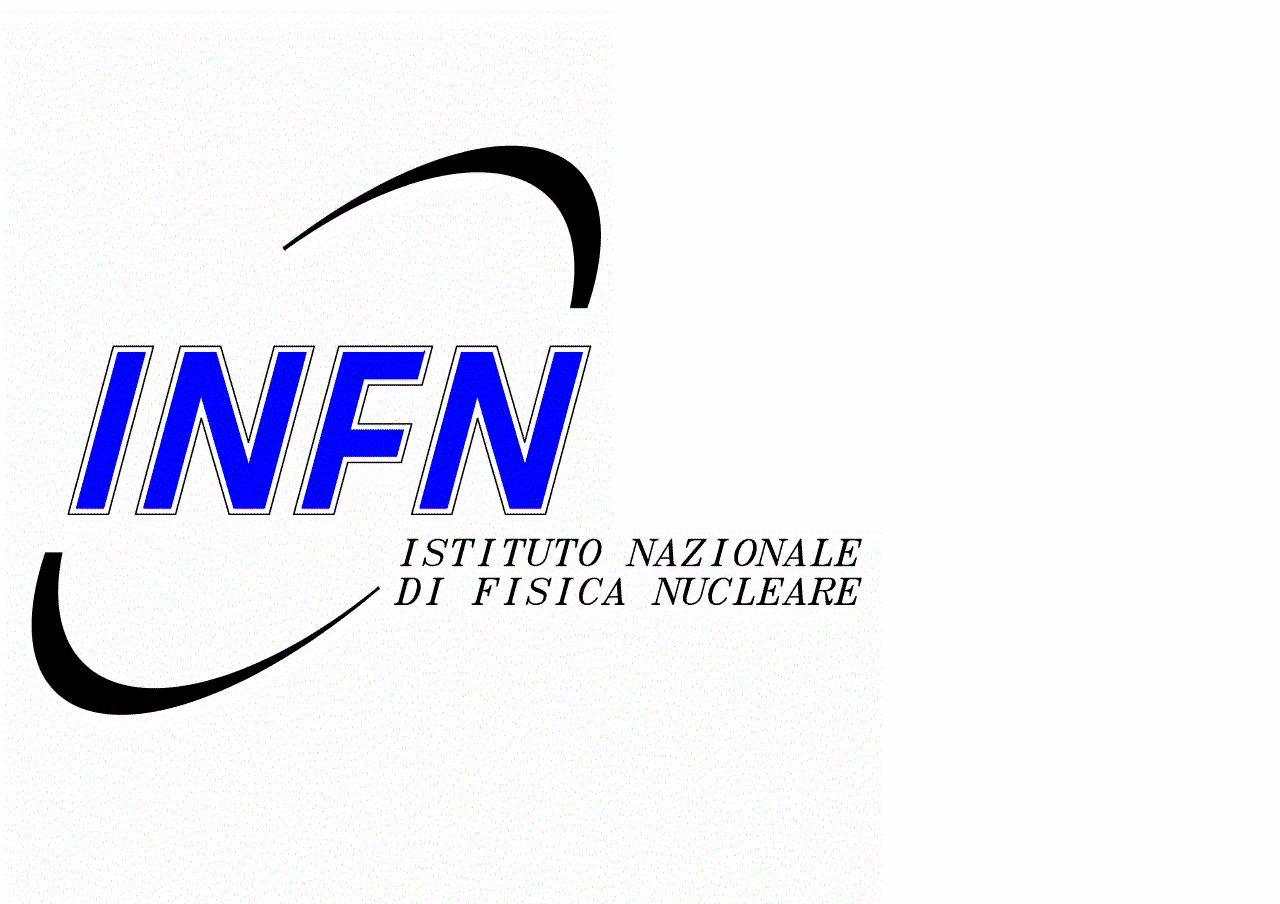 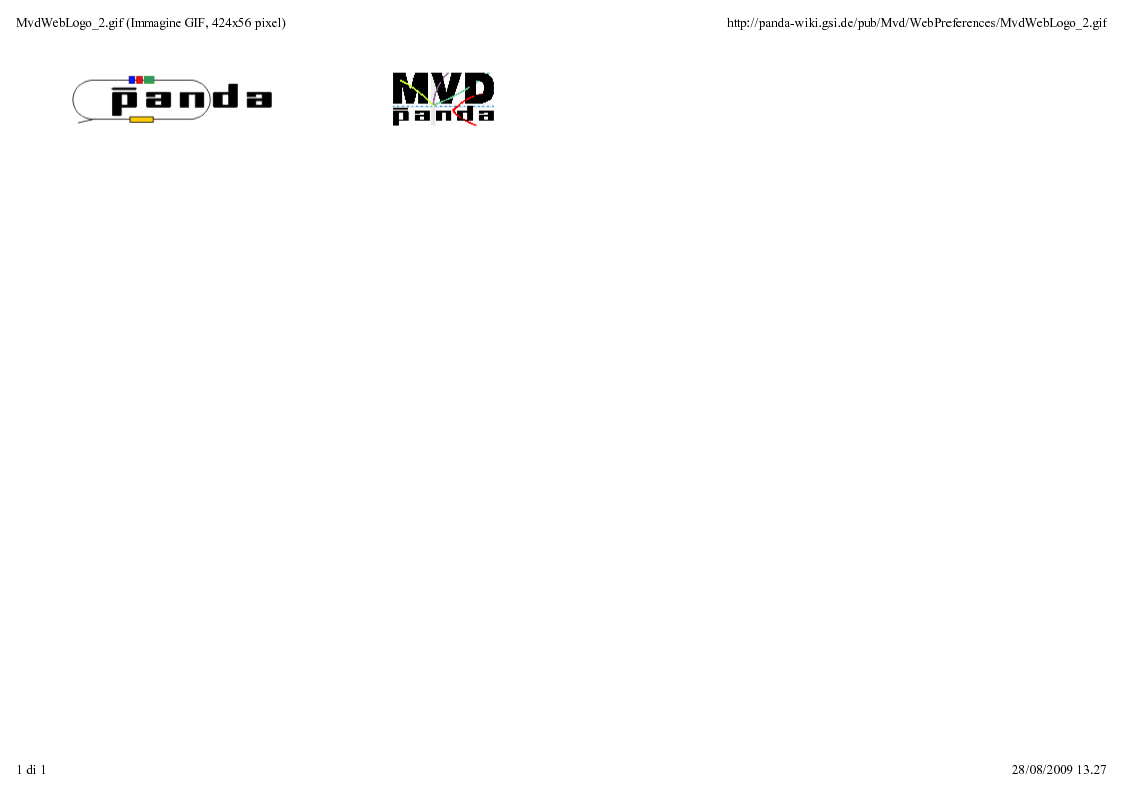 MVD Integration
MVD Aligned & Fixed on Central Frame
		Ref. Bosses: two options  gluing/machining
		 Open Item: Central Frame Definition 
		Critical Point: Cross Pipe Position/Geometry
MVD Final Survey
		Position of target point must be defined
MVD Services Routing
		Tests must be defined
		Patch Panel Position must be defined
		Open Item: Services Routing Outside the Magnet
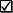 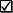 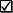 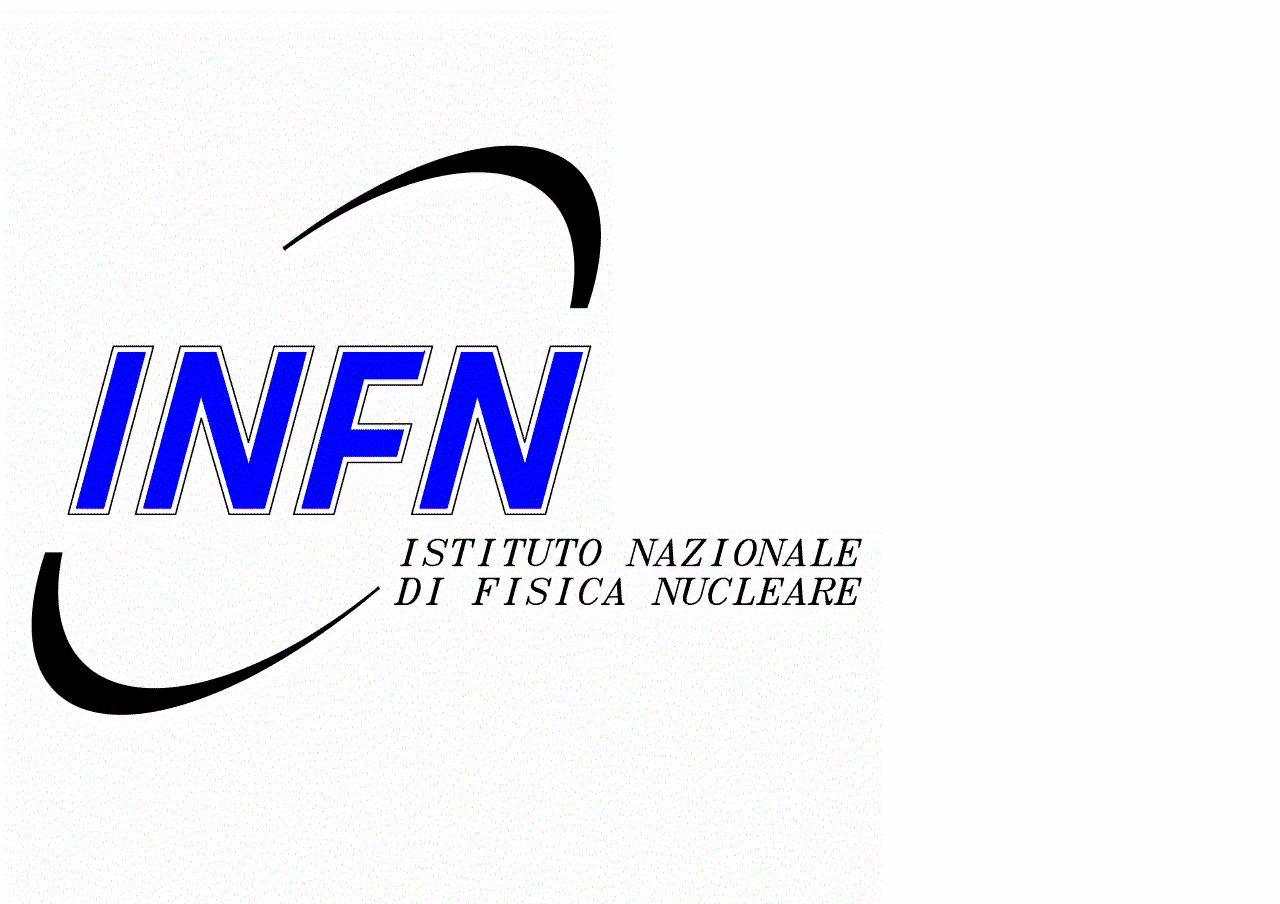 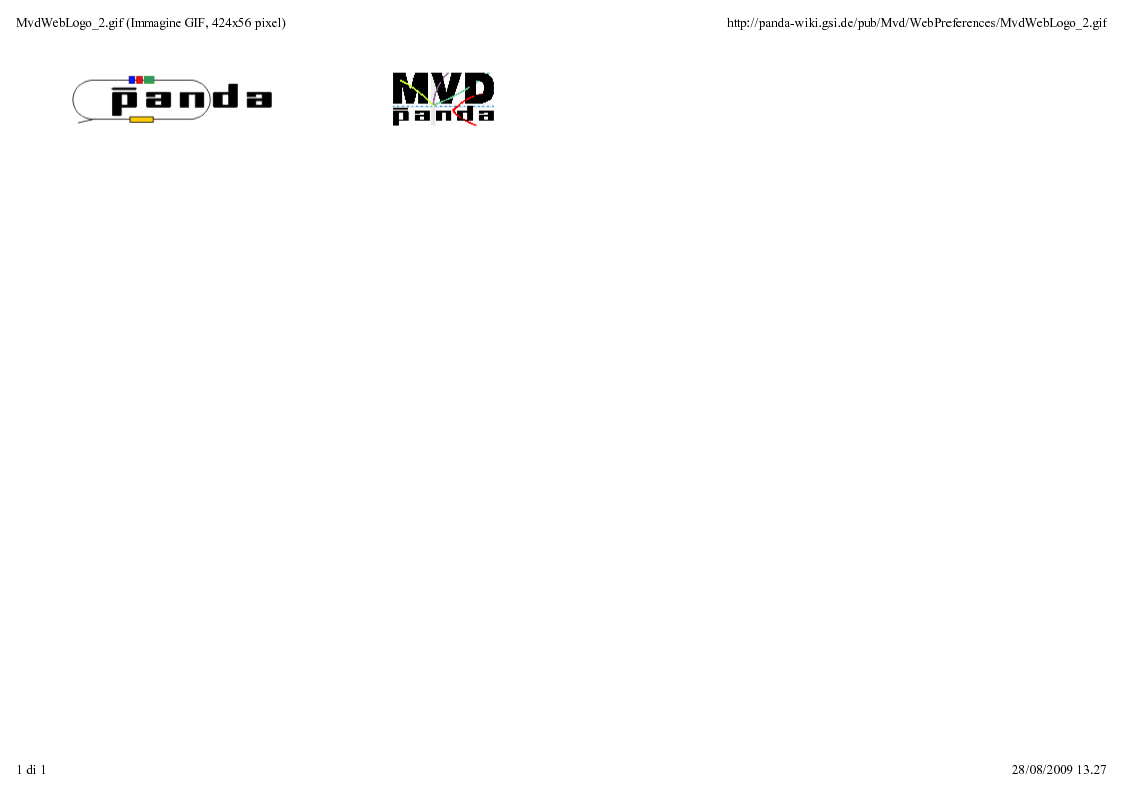 MVD Pixel-Mechanics
	Barrel & Disks Geometry Defined
	Barrel & Disks Assembly Procedure Defined but NOT TESTED
	Barrel & Disks Cooling Tubes Assembly Defined & Tested 	Assembly Tooling to be defined
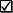 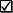 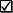 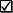 Services Routing - Patch Panels Very preliminary
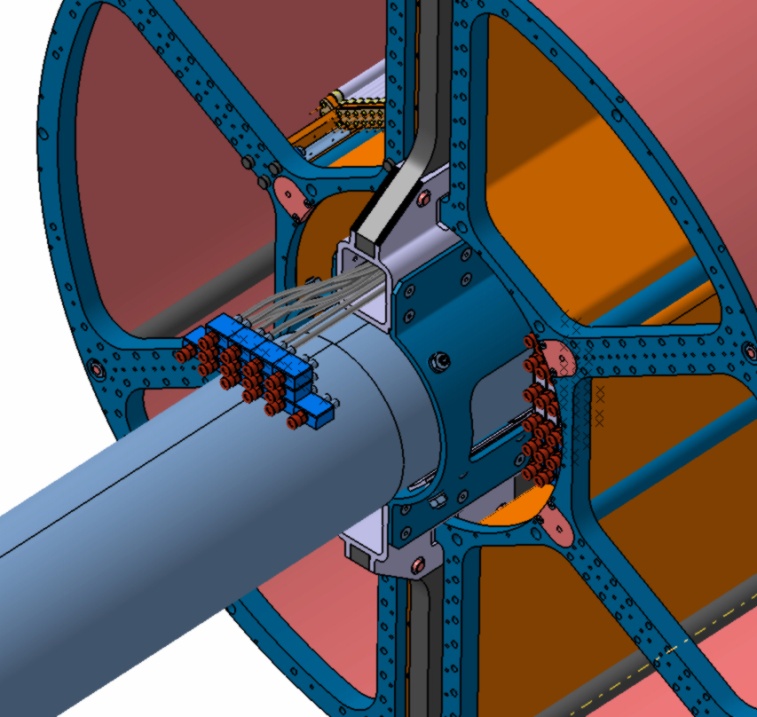 PATCH PANELS OUTSIDE STT/TPC VOLUME – PIXEL DISKS
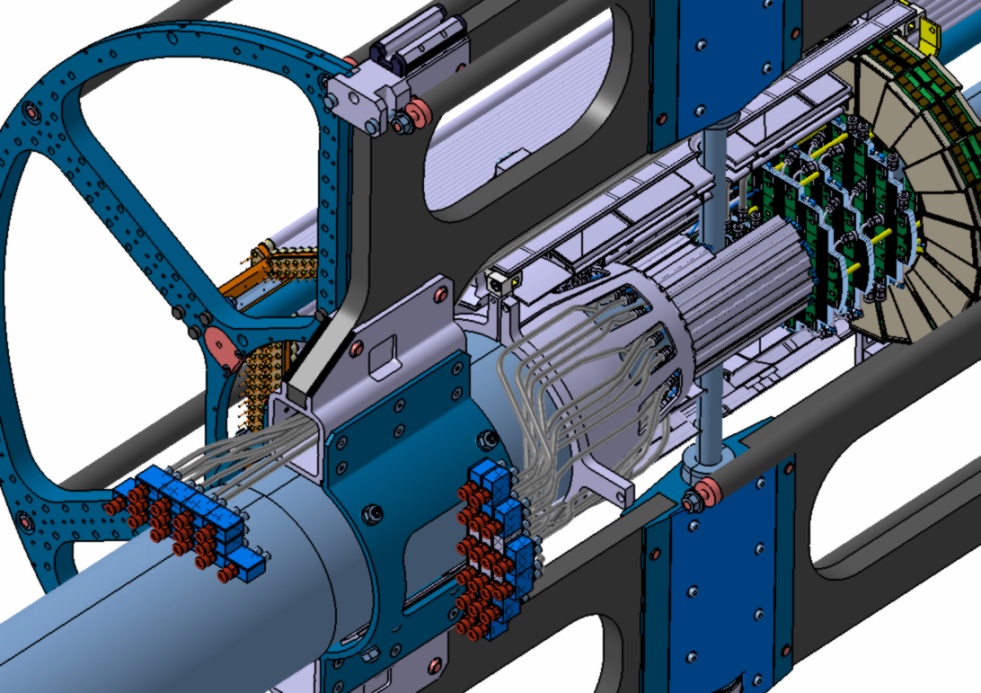 PATCH PANELS INSIDE STT/TPC VOLUME – BARREL (PIXEL+STRIP)
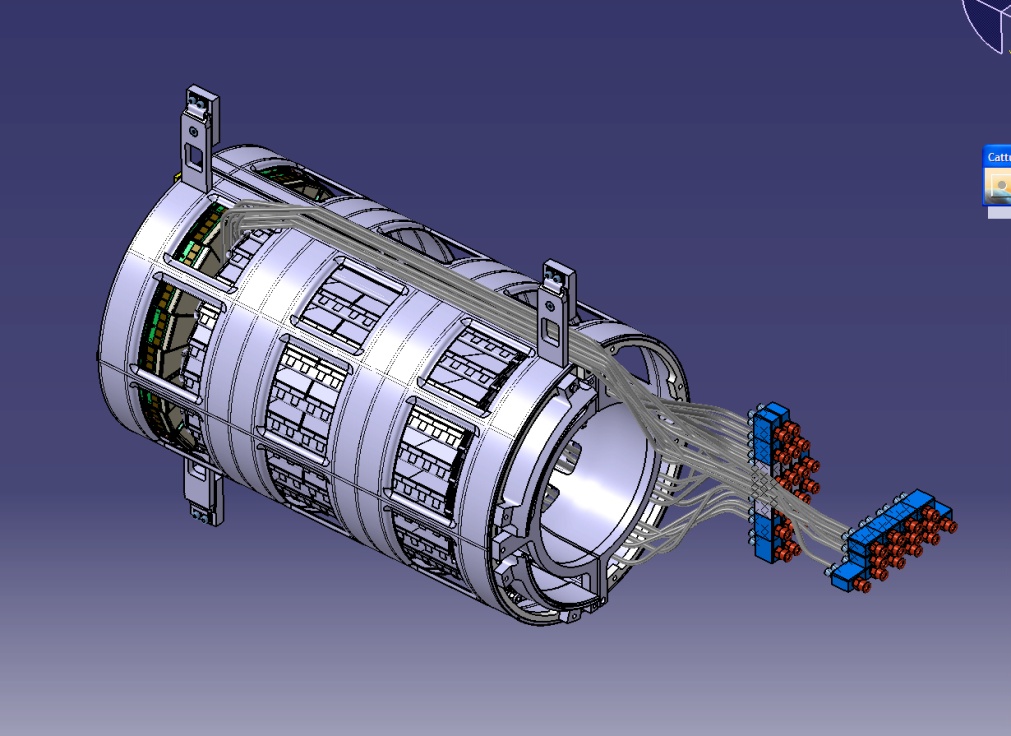 DIFFERENT PATH
FOR CABLES AND TUBES
CRITICITY!!!
Services Routing - Patch Panels Very preliminary
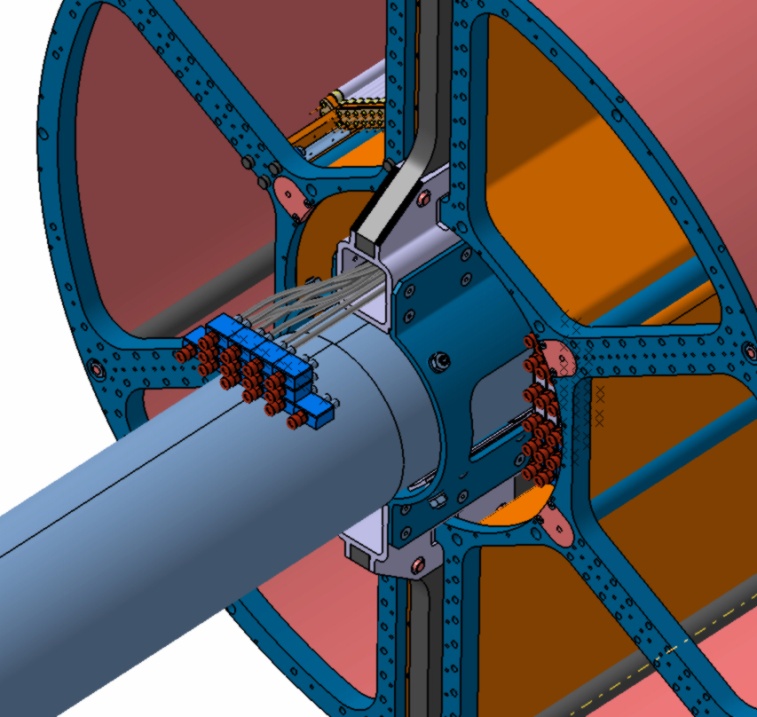 Services Routing - Patch Panels Very preliminary
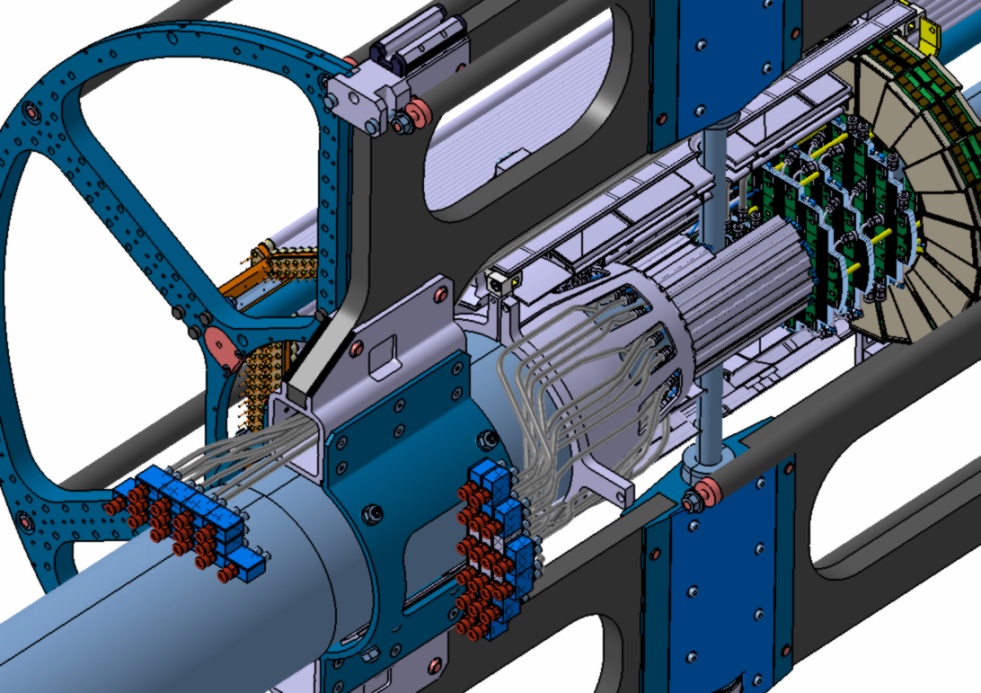 Services Routing - Patch Panels Very preliminary
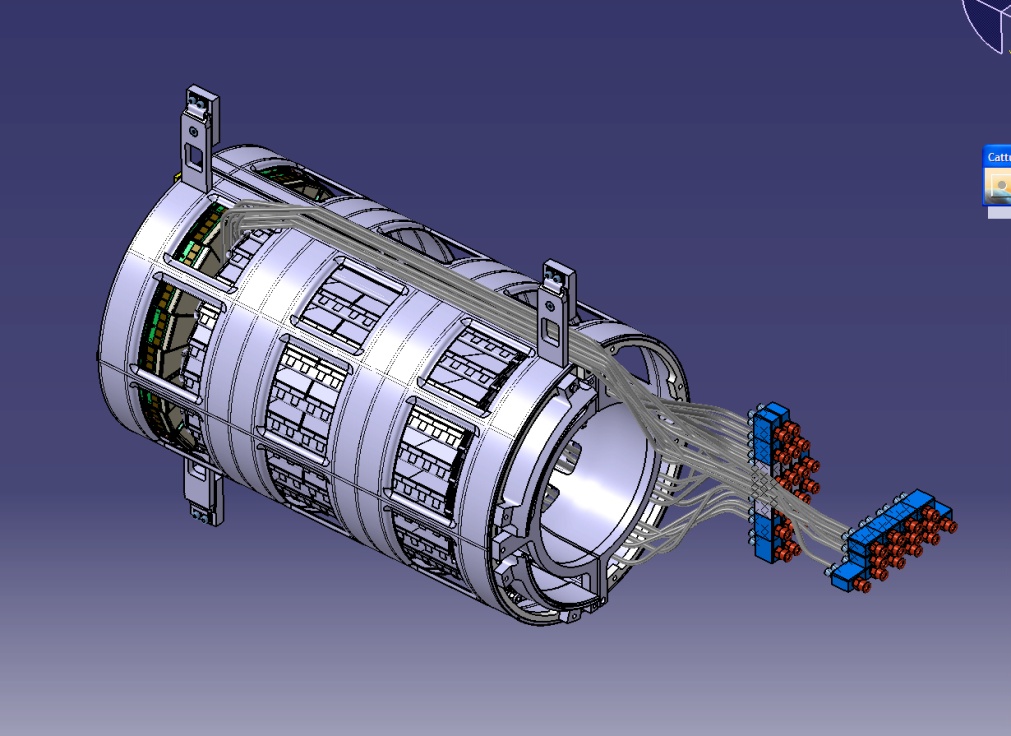 CENTRAL FRAME DEFINITION
CENTRAL FRAME DESIGN – TARGET: RIGIDITY  TARGET: MAX DEFORMATION < 50μm
1ST STEP – CURRENT DESIGN  142 μm MVD SUPPORT AREA
STATIC LOAD (CROSS PIPE+MVD+STT)
M55J/ROHACELL/M55J+TITANIUM (CONNECTING PART )
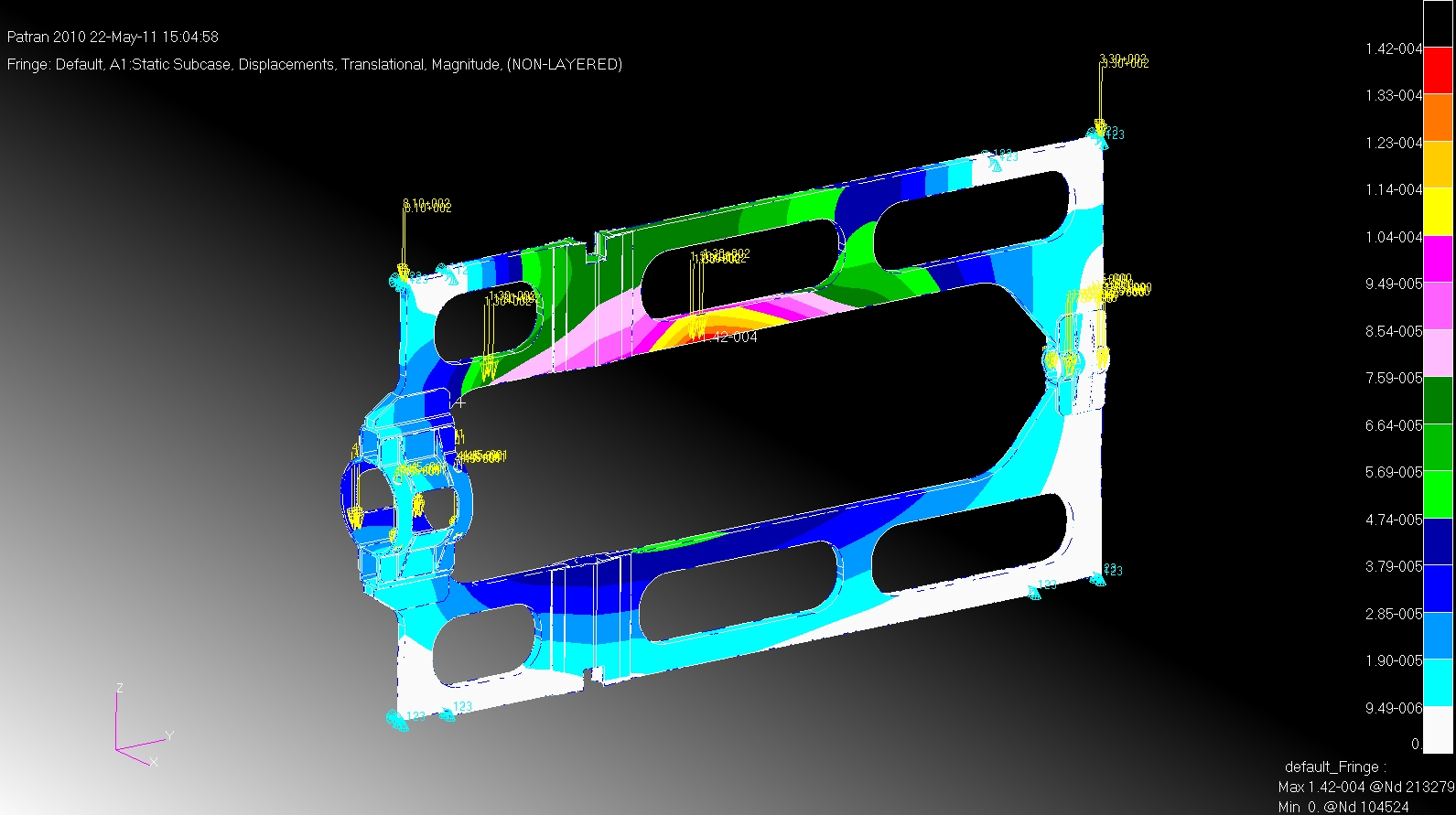 CENTRAL FRAME DESIGN – TARGET RIGIDITY  TARGET DEFORMATION < 50μm
2nd STEP – CENTRAL WINDOWS REMOVED 124 μm MVD SUPPORT AREA
STATIC LOAD (CROSS PIPE+MVD+STT)
M55J/ROHACELL/M55J+TITANIUM (CONNECTING PART )
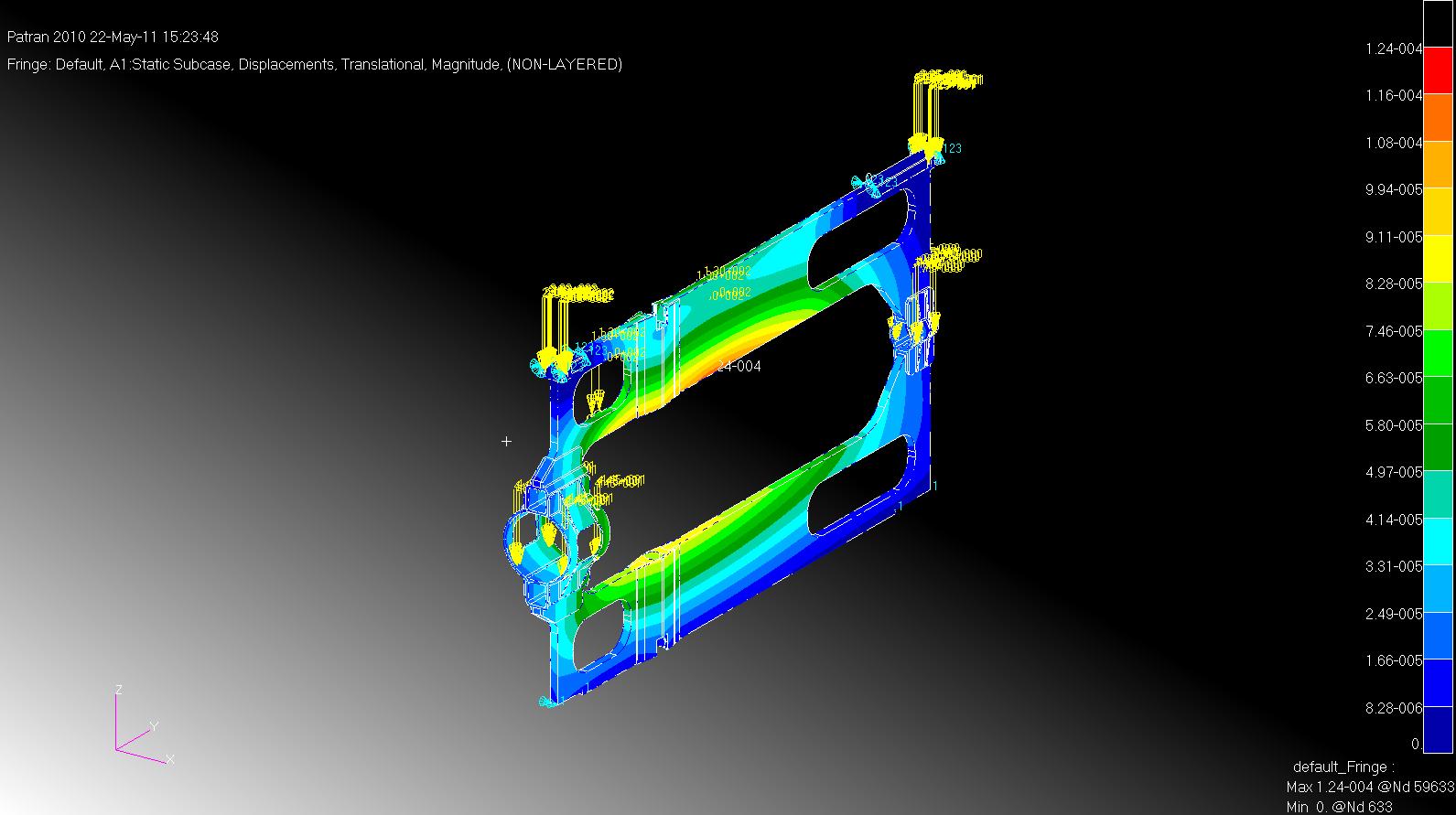 CENTRAL FRAME DESIGN – TARGET RIGIDITY  TARGET DEFORMATION < 50μm
3rd STEP – ALL WINDOWS REMOVED 104 μm MVD SUPPORT AREA
STATIC LOAD (CROSS PIPE+MVD+STT)
M55J/ROHACELL/M55J+TITANIUM (CONNECTING PART )
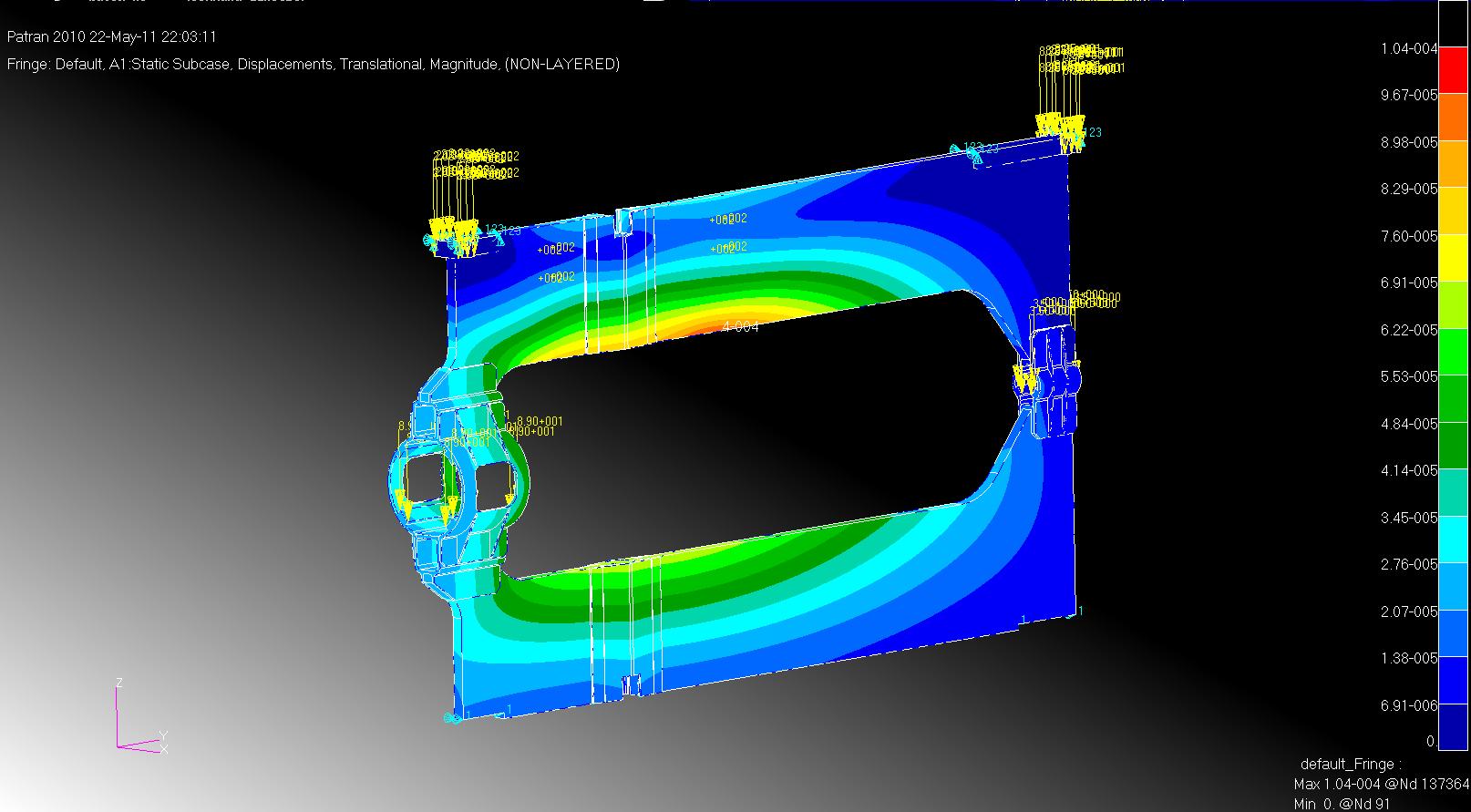 CENTRAL FRAME DEFINITION
NEXT STEPS: RIBS EMBEDDED INTO THE STRUCTURE
	         STRESS INDUCED TO THE CROSS-PIPE
	         CONNECTING PARTS MADE BY EPM203 (EPOXY/GLASS)
	         OR CYANATE/CARBON FIBRE
Mechanics TDR

		DONE & WRITTEN
Frame: 
Geometry, description.
Structural constraint.
Feasibility.

Barrel:
Geometry (sensors distribution)
Physical constraint.
Support and frame connection.

Disks:
Geometry (sensors distribution)
Physical constraint.
Frame connection.

TO BE DONE
Assembly sequence.
 Assembly tools.
 End stave electronics boards support definition.
 Mechanical integration with strip parts (barrel & disks)
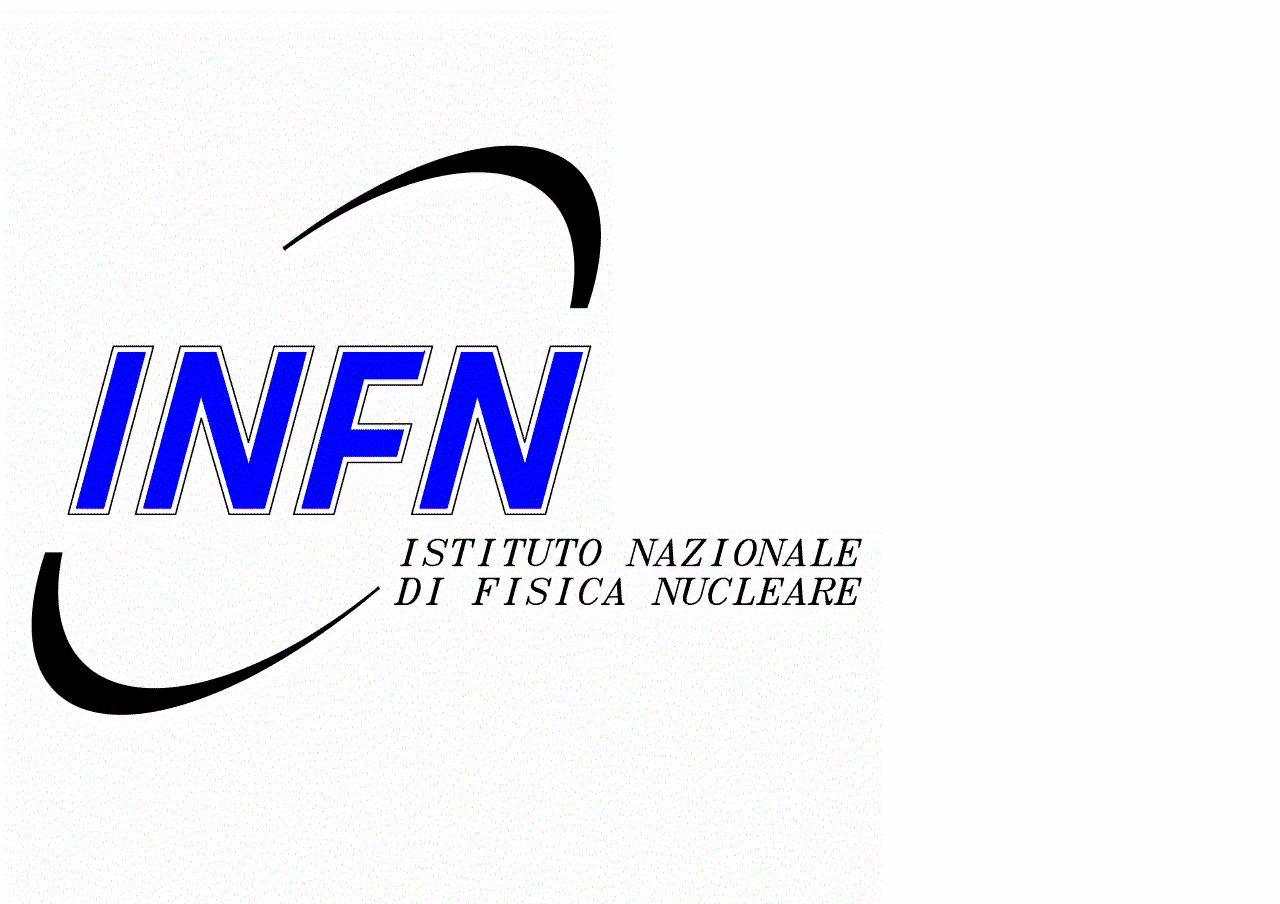 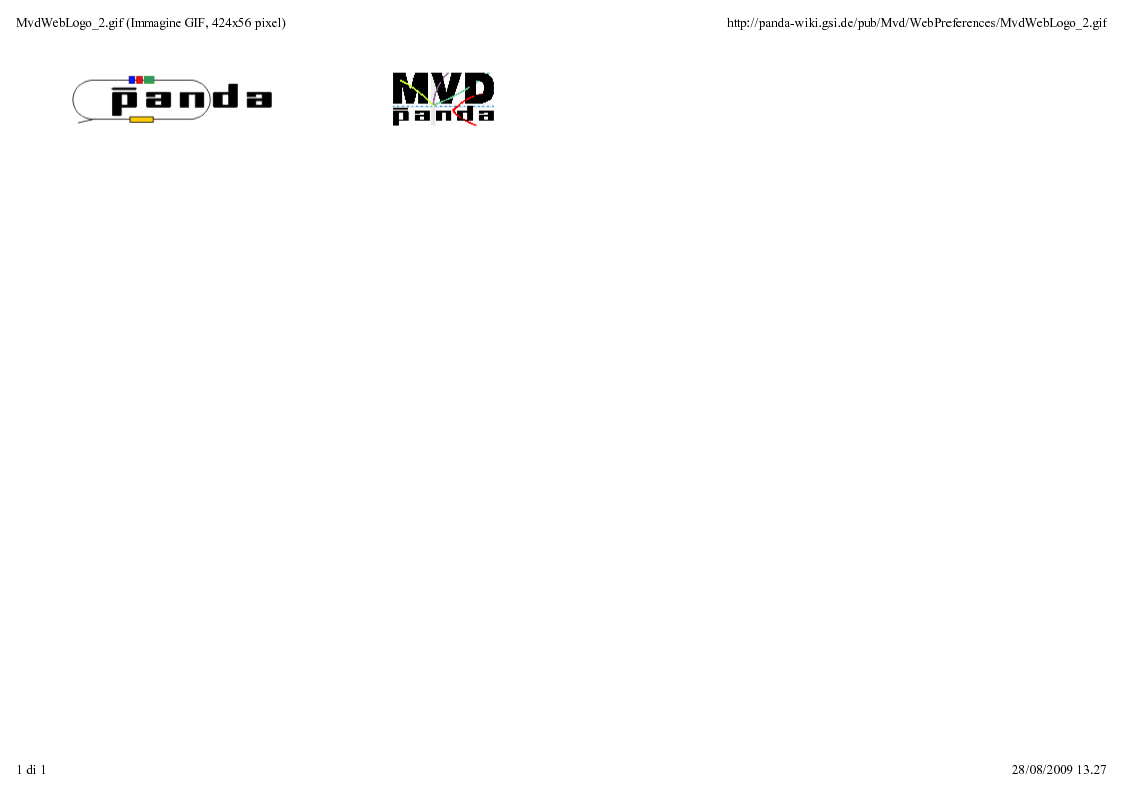 MVD Pixel-cooling
	carbon foam tested
	disks cooling Defined & tested, small disks to be optimized
	barrel cooling Defined &tested, to be optimized
		Open Item: test with master bond glue
	 cfd simulation
	 cooling plant-first drafs of pixel parts
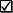 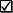 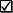 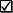 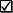 Cooling TDR

		DONE & WRITTEN
Pixel cooling system: 
Pixel power
Thermal request
Working condition
Test on carbon foam (Young modulus and thermal conductivity at different radiation fields)
Disks cooling system:
Description
Fem analyses and test results on prototype
Pressure drop
Barrel cooling system:
Description
Fem analyses and test results on prototype
CFD simulation
Cooling plant:
Description
Pixel modularity
First drafts

TO BE DONE
Tests with Master Bond glue
Cooling for the End stave electronics boards
Strip part integration in the cooling plant
Final design of the cooling plant